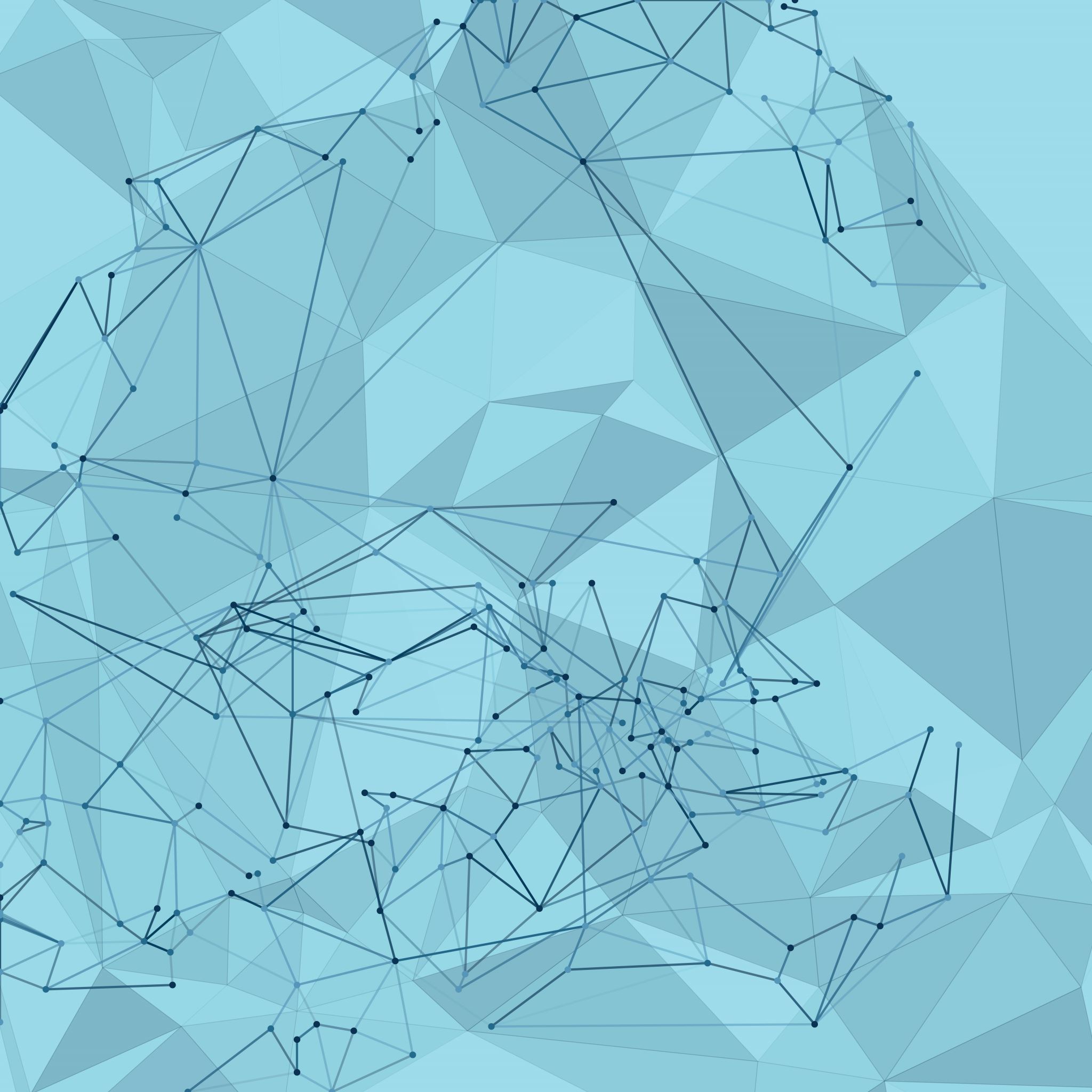 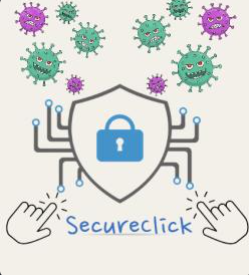 Secure Click
Miller Freeman 
Group E
CYSE 494
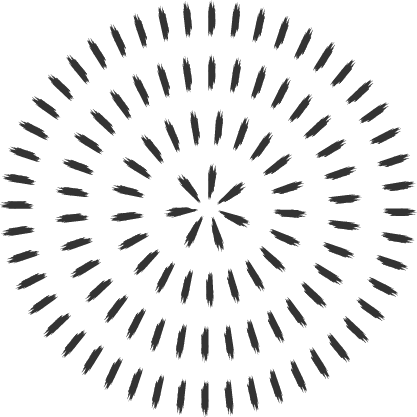 Mission/Values
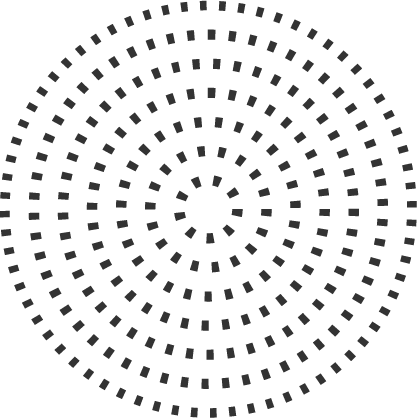 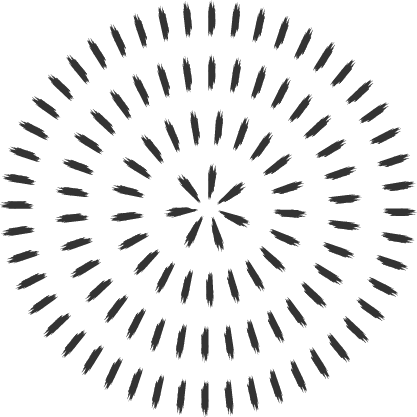 Problem/Solution
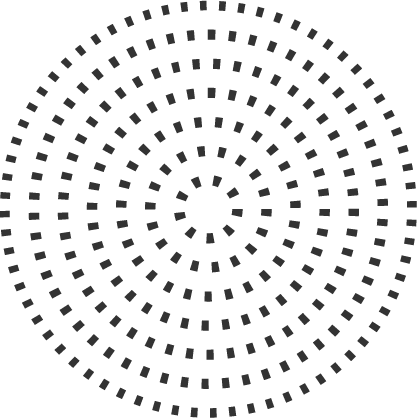 Target Audience and Marketing
Market Demand
In our market we believe there are many educators and parents that would like to have the younger generation pick up on what is out there on the internet. 
There is very much a growing concern for cybersecurity threats and there is a need for more tools to help children navigate the internet safely.
Game Features/Learning Objective
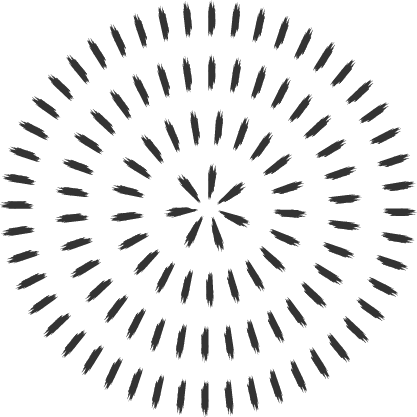 Finances/Budget
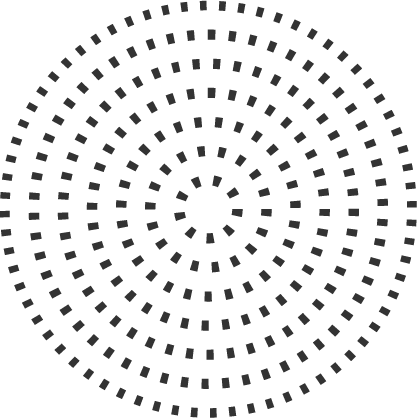 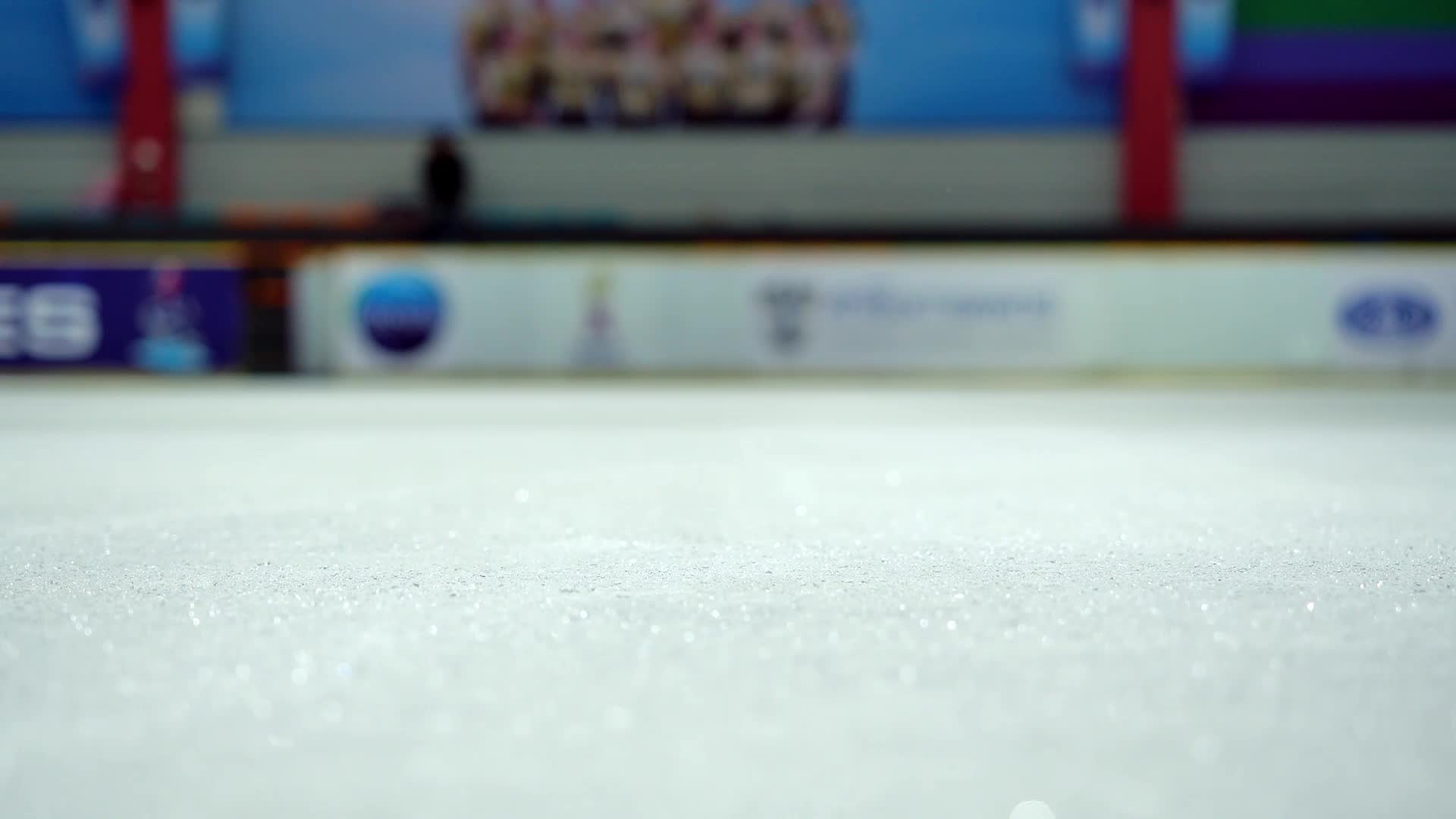 Our competition would include ABC Mouse and Leapfrog, we are well aware of how they operate and look to keep our product as cost friendly as possible.
Competititors
Parental Involvement
Parents play a big role in this project. Though they are the ones paying the subscription, they ultimately determine whether we are necessary or not!
We provide resources for parents to keep up with children progress. 
Tips for online safety at home
Conclusion
To finish, we have set out on a quest to educate and prepare young children with knowledge that will keep the next generation from making mistakes in the limitless place we call the internet. Not only will they be educated, we’ll keep their attention by providing them interactive entertainment. We want to have a high impact on the future and keep the internet a safe place!